Національний авіаційний університет
Інститут інформаційно-діагностичних систем
Кафедра комп’ютеризованих електротехнічних систем та технологій
Основи метрології
Лекція 9
Викладач: 
Заслужений метролог України, д.т.н., професор
Квасніков Володимир Павлович
Державна система забезпечення єдності вимірювань
Державна система забезпечення єдності вимірювань встановлює вимоги до еталонів одиниць фізичних величин і до системи передачі розміру одиниці кожної величини до робочого засобу вимірювання. 
	Стан вимірювань, за якого їхні результати виражаються в узаконених одиницях і похибки вимірювань відомі із заданою ймовірністю, забезпечує повірочна схема.
Повірочна схема
Повірочна схема являє собою нормативний документ, що регламентує метрологічну підпорядкованість засобів вимірювальної техніки, які беруть участь у передаванні розміру одиниці фізичної величини від еталона або вихідного зразкового засобу вимірювальної техніки до інших засобів вимірювань із встановленням методів і похибок передавання. 
	Еталон – засіб вимірювальної техніки, що забезпечує відтворення та (або) зберігання одиниці фізичної величини і передавання її розміру відповідним засобам, що стоять нижче за повірочною схемою, офіційно затверджений як еталон.
Вихідним називають засіб вимірювальної техніки, що має метрологічні характеристики, які відповідають найвищому ступеню повірочної схеми метрологічної служби. 
	В зв’язку з тим, що повірочна схема є багатоступеневою передачею розміру одиниці величини, то, крім державного еталона, створюють еталони-копії, робочі еталони, а також зразкові засоби 1, 2 і 3-го розрядів. Для державної повірочної схеми як вихідний зразковий засіб слугує державний еталон.
Виділяють такі види повірочних схем: державні, відомчі, локальні. 
	Державна повірочна схема оформляється у вигляді державного стандарту, який має в своєму складі креслення повірочної схеми і необхідну текстову частину. Відомчі і локальні повірочні схеми оформляються у вигляді креслень, які при необхідності можуть доповнюватися текстовими поясненнями.
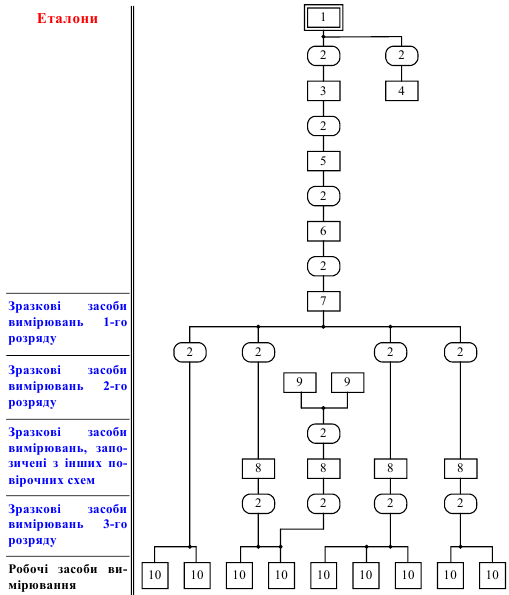 На рисунку наведено приклад державної повірочної схеми, де 1 – державний еталон; 2 – метод передачі розміру одиниці; 3 – еталон-копія; 4 – еталон-порівняння; 5 – робочий еталон; 6-8 – зразкові засоби відповідного розряду; 9 – зразкові засоби вимірювань, що запозичені з інших повірочних схем; 10 – робочі засоби вимірювань.
Державний еталон – еталон, що забезпечує відтворення та (або) зберігання одиниці фізичної величини з найвищою в країні точністю. 
	Висока точність еталона не має сенсу, якщо її неможливо передати зразковим і робочим засобам вимірювань.
	Передавання розміру одиниці полягає в зведенні одиниці фізичної величини, яка відтворюється або зберігається засобом вимірювань, що повіряється, до розміру одиниці, що відтворюється або зберігається еталоном, зразковим засобом вимірювань, яке здійснюється при їх звірянні (повірці).
Зразковим називають засіб вимірювальної техніки, який служить для повірки інших засобів вимірювань і затверджений як зразковий. 
	Робочим називають засіб вимірювальної техніки, що застосовується для вимірювань, не пов’язаний з передаванням розміру одиниці фізичної величини іншим засобам. 
	Еталон-копія – еталон, призначений для передавання розміру фізичної величини зразковим засобам вимірювальної техніки.
Структура та функції метрологічної служби України
Національним  органом  із  забезпечення  єдності  вимірювань  в Україні згідно з прийнятим у квітні 1993 року Декретом Кабінету Міністрів України № 40-93 «Про забезпечення єдності вимірювань» є Державний комітет України зі стандартизації, метрології та сертифікації (Держстандарт України). 
	Метрологічна служба – це мережа організацій, зокрема організація чи окремий підрозділ, на які покладена відповідальність за забезпечення єдності вимірювань у закріпленій сфері діяльності. 
	Метрологічна служба України складається з державної метрологічної служби і метрологічних служб міністерств, відомств, підприємств і організацій, координацію діяльності яких здійснює Держстандарт України.
До складу державної метрологічної служби, яку очолює Державний комітет України зі стандартизації, метрології та сертифікації (Держстандарт України), входять: 
відповідні  підрозділи  центрального  апарату  Держстандарту України; 
головна організація із забезпечення єдності вимірювань в Україні – Державне  науково-виробниче  об’єднання «Метрологія» (ДНВО «Метрологія»); 
головні  організації  з  видів  вимірювань  і  напрямів  діяльності – ДНВО «Метрологія»,  Державний  науково-дослідний  інститут «Система», Український, Дніпропетровський, Івано-Франківський, Харківський та Білоцерківський центри стандартизації та метрології; 
державні служби єдиного часу й еталонних частот, стандартних зразків і матеріалів; 
територіальні органи державної метрологічної служби в Республіці Крим, областях, містах і районах.
Метрологічні служби міністерств, відомств, підприємств та організацій  організовують  і  виконують  роботи  щодо  забезпечення  єдності вимірювань у закріпленій сфері діяльності, основними з яких є організація та проведення робіт щодо державного та технічного вивіряння, метрологічної  атестації,  калібрування  та  ремонту  засобів  вимірювальної техніки; розробки методик виконання вимірювань, методик вивіряння та калібрування засобів вимірювальної техніки; здійснення метрологічного контролю і нагляду.
Функції державної метрологічної служби:
удосконалення з урахуванням соціально-економічного розвитку України пріоритетних напрямів розвитку метрології; 
розроблення наукових, технічних, законодавчих та організаційних основ метрологічного забезпечення; 
організація виконання фундаментальних досліджень нових фізичних ефектів і уточнення значень фундаментальних фізичних констант із метою вдосконалення еталонної бази; 
встановлення  одиниць  фізичних  величин,  що  допускаються  до застосування; 
організація  робіт,  що  пов’язані  з  розробленням,  зберіганням  і підтриманням на сучасному рівні еталонної бази України;
Функції державної метрологічної служби:
встановлення єдиного порядку передавання розмірів одиниць фізичних величин від державних еталонів засобам вимірювань; 
встановлення єдиних вимог щодо метрологічних характеристик засобів вимірювань і характеристик похибок вимірювань; 
державний та відомчий метрологічний нагляд за розробленням, виробництвом, станом, застосуванням і ремонтом засобів вимірювань; 
стандартизація норм і правил метрологічного забезпечення; 
розроблення та затвердження державних стандартів і інших нормативних документів із забезпечення єдності вимірювань;
Функції державної метрологічної служби:
організація державної повірки засобів вимірювань; 
ведення Державного реєстру засобів вимірювань, допущених до застосування в Україні; 
організація розроблення та атестації методик виконання вимірювань; 
ліцензування на право виготовлення та імпорту засобів вимірювань; 
розроблення концепції участі України в роботі міжнародних організацій з метрології, а також реалізації міжнародних угод у галузі метрології і метрологічного забезпечення; 
виконання робіт, пов’язаних із взаємовизнанням результатів державних випробувань і затвердження типу, повірки, калібрування та метрологічної атестації засобів вимірювань.
Міжнародні організації зі стандартизації
Міжнародна  організація  зі  стандартизації (ISO) почала  офіційно діяти з 1947 р., коли затверджено її Статут. У Статуті ISO так сформульована мета її діяльності: 
	«Метою Організації є сприяння розвитку стандартизації на світовому рівні для полегшення міжнародного товарообміну і взаємодопомоги,  а  також  для  розширення  співробітництва  в  галузі  інтелектуальної, наукової, технічної і економічної діяльності». 
	Міжнародна організація зі стандартизації є найбільш представницькою з усіх організацій, що працюють у даній галузі. 
	 Членами ISO є  національні  організації  зі  стандартизації.  Кожна держава може бути представлена в ISO тільки однією організацією.
Для досягнення цієї мети вона може: 
вживати заходи для полегшення координації й уніфікації національних стандартів і з цією метою видавати необхідні рекомендації; 
встановлювати міжнародні стандарти; 
як  можна сприяти й полегшувати розробку нових стандартів, що мають спільні правила й однаково застосовуються як на національному, так і на міжнародному рівні; 
організовувати обмін інформацією про роботу своїх комітетів; 
співробітничати з іншими  організаціями, які прагнуть до співпраці в суміжних питаннях, що відносяться до стандартизації.
Міжнародна електротехнічна комісія
Найстарша  організація  з  міжнародного  співробітництва  в  галузі стандартизації МЕК (IEC) формально затверджена в 1906 р. у Лондоні. 
	Міжнародна електротехнічна комісія є основним міжнародним органом у галузі стандартизації з електротехніки й радіоелектроніки. 
	Статут МЕК бачить основну задачу комісії у сприянні координації національних  стандартів  у  галузі  електротехніки,  радіоелектроніки  і зв’язку. Крім стандартизації МЕК здійснює роботу з міжнародної сертифікації виробів електронної техніки.
З 1975 року рекомендації МЕК отримали статус міжнародних стандартів. Міжнародні стандарти розробляють технічні комітети, які можна поділити на десять груп: 
загальнотехнічні питання, термінологія, позначення, величини й одиниці; 
двигуни й електричні машини; 
лінії передач і їх обладнання; 
кабелі й провідники; 
електрообладнання; 
побутові електроприлади й освітлення; 
засоби вимірювальної техніки, системи керування промисловими підприємствами; 
ізоляції; 
джерела живлення; 
радіозв’язок, радіообладнання й електронна апаратура.
Міжнародна організація законодавчої метрології
Дана організація діє з 1956 року. Її основним завданням є встановлення єдності вимірювань на міжнародному рівні для забезпечення збігання  результатів  вимірювання  і  досліджень,  що  проводяться  різними державами, для досягнення однакових технічних характеристик виробів, властивостей  речовин,  матеріалів  та  іншої  продукції,  яка  є  предметом товарообміну між державами. 	Міжнародна організація законодавчої метрології (МОЗМ)  розробляє  рекомендації  до  оцінки  похибок  вимірювань, методів вимірювань, загальних питань теорії вимірювань, методів повірки  засобів  вимірювань,  термінології,  позначень  і  т.  ін.  Крім  того, МОЗМ є  науково-технічним центром з обміну інформацією про діяльність національних організацій метрологічного нагляду.
Практична діяльність із забезпечення єдності вимірювань на міжнародному рівні здійснює Міжнародне бюро мір і ваги, яке має у своєму складі наукові лабораторії, що територіально розміщені на інтернаціональній  території  у  м.  Севр (Франція).  Основною  задачею  цього  бюро  є зберігання  й  підтримання  міжнародних  еталонів  одиниць  фізичних  величин і порівняння з ними національних еталонів.